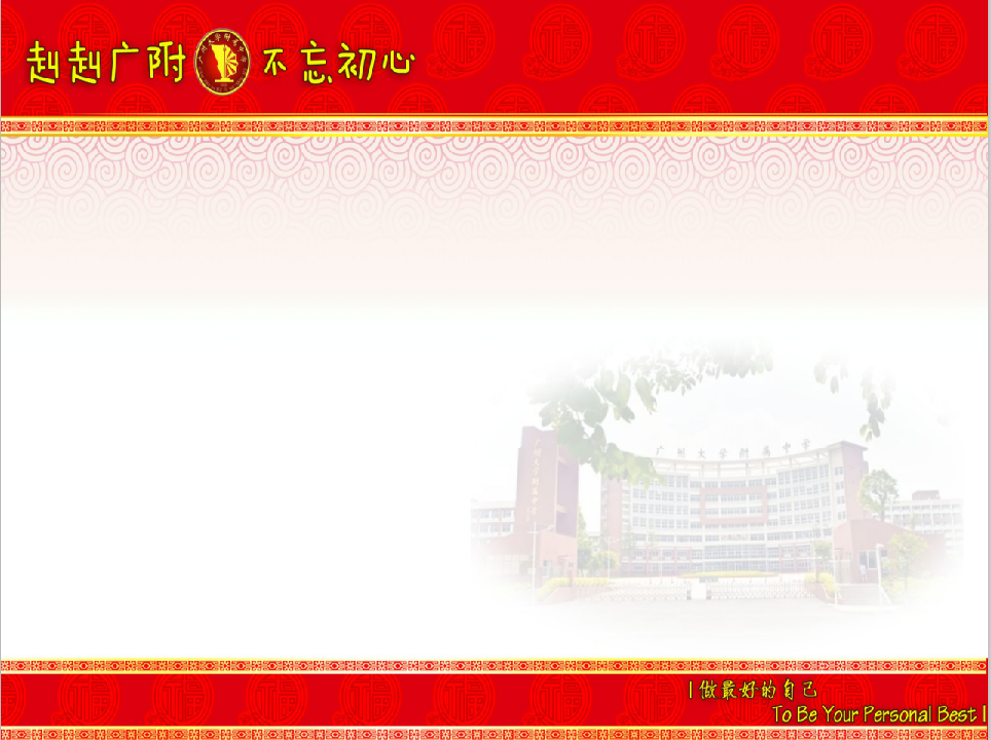 English Handwriting Competition 
of Huadu Experimental School of the affiliated High school of Guangzhou University Shiling Campus
广州大学附属中学花都狮岭实验学校英语书写比赛
小学部英语科
2021年9月16日
Life is like a book, some chapter are sad,some are happy,some are exciting.
生活就像一本书，有的章节很悲伤，有的章节很开心，有的令人很激动。
No one knows you better than you know yourself, so you have to trust yourself believe in yourself.
没有人比你更了解你自己，所以你要信任自己，相信自己。
From now on, I’m going to say yes, yes to love, yes to adventure, yes to life, whatever it may be, the answer is going to yes.
从今天起，我要积极接受一切，积极去爱，接受挑战，拥抱生活，不管发生什么事，我都会勇敢接受。
If you’re having a bad day, take a deep breath. Remember, it’s just a bad day, not a bad life.
如果你今天不顺利，来个深呼吸。记住，它知识不顺的一天，不是不顺的一生。
You can have a bad experience. But you can never indulge yourself into a bad life.
你可以拥有一段糟糕的经历，但不能放纵自己过糟糕的人生。
I love the flowers in spring, the trees in summer,the dusk in autumn, the sunshine in winter.
我喜欢春天的花，夏天的树，秋天的黄昏，冬天的阳光。
A person should at least have a dream, and a reason to be strong, If your heart rests at nowhere, then no matter where you live.
每个人至少拥有一个梦想，有一个理由去坚强，心若没有栖息地，到哪儿都是流浪。
Today is not easy, tomorrow is more difficult,but the day after tomorrow will be wonderful.
今天不容易，明天会更难，但是后天很精彩。